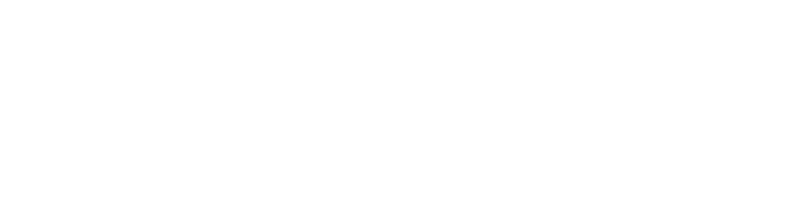 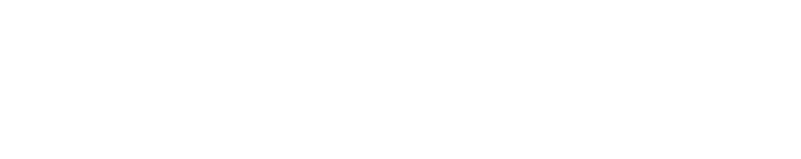 Типи бізнес-моделі
Юрій Заремба  |  засновник та директор AXDRAFT
Види бізнес-моделей
B2B (business to business - бізнес для бізнесу) — продаж іншим (великим) компаніям
B2C (business to consumer - бізнес для споживача) — продаж фізичним особам
B2b (business to small business - бізнес для малого бізнесу) — продаж іншим (малим та середнім) компаніям
Marketplace (маркетплейс) — (електронний) торговий майданчик товарів або послуг
B2G (business to government - бізнес для уряду) — продаж державним установам
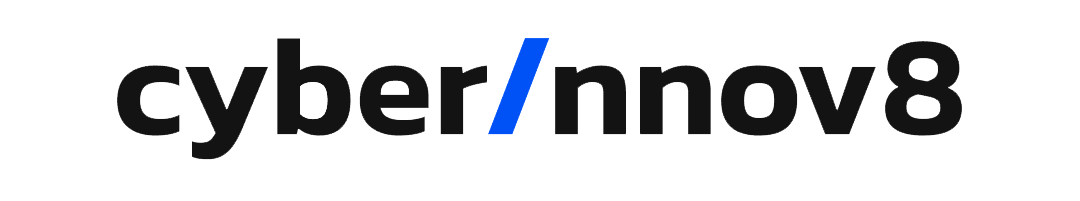 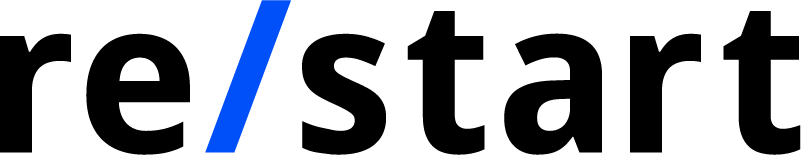 Приклади
B2B - AXDRAFT 
B2b - Slack 
B2C - Grammarly
Marketplace - OLX
B2G – Helsi
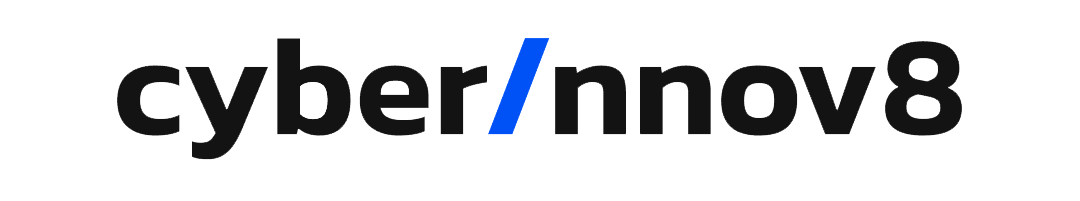 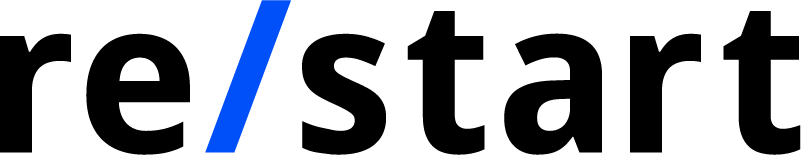 Найцікавіша модель - B2b
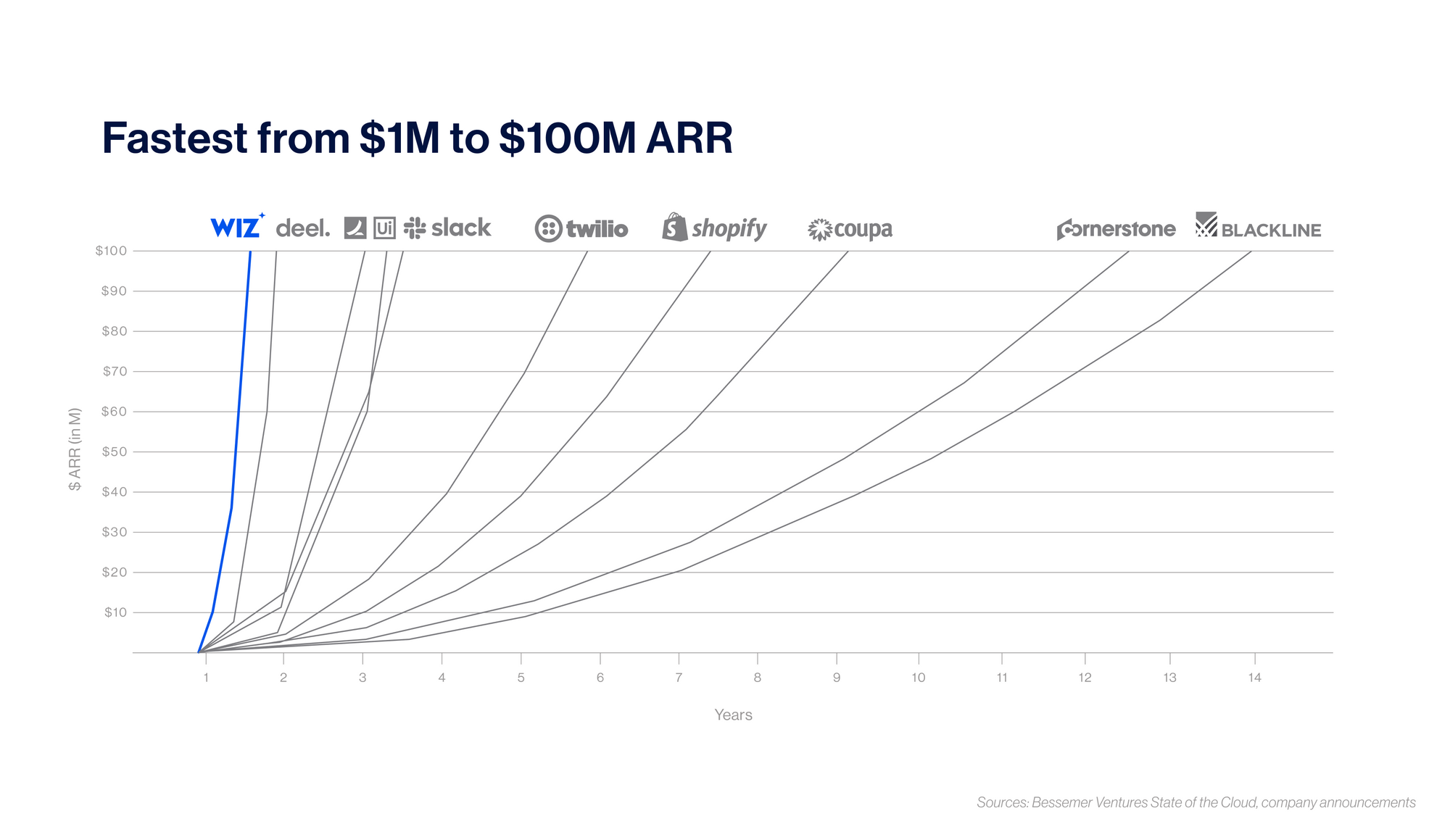 WIZ – стартап із хмарної безпеки.

У 2022 році WIZ стала компанією із найшвидшими темпами зростання у сегменті програмного забезпечення
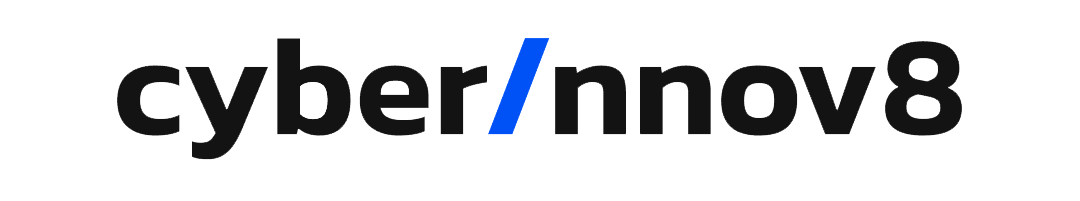 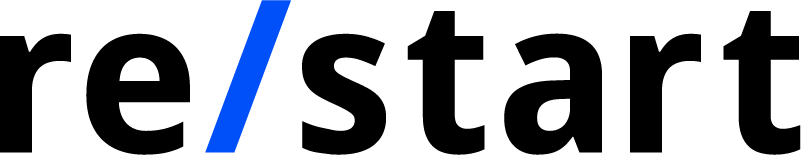